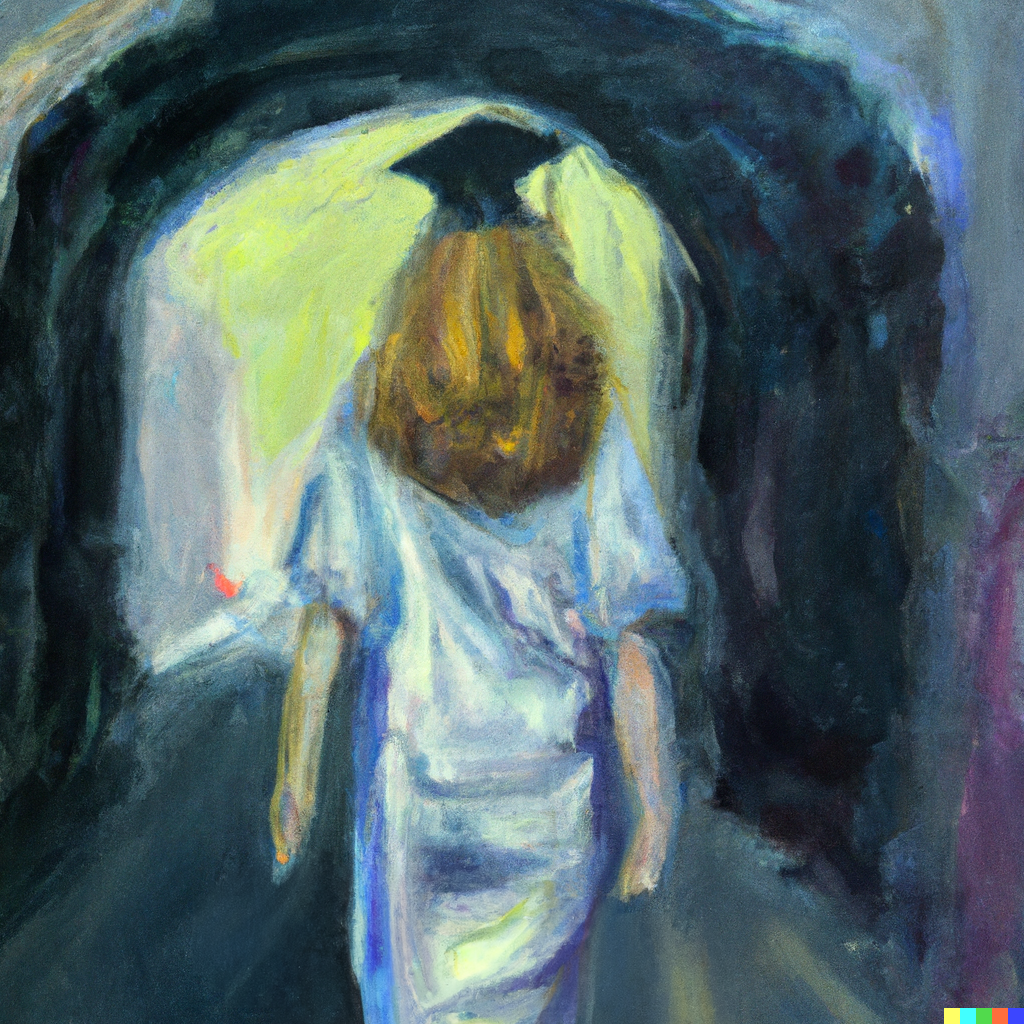 Conclusion
Applied Machine Learning
CS 441
Derek Hoiem
This class: Conclusion
Birds-eye view of machine learning

Where to learn more

Trends and future of machine learning

Feedback and closing remarks
We’ve learned a lot
Target Labels
Loss / Feedback
Loss / Feedback
Decoder
Encoder
Prediction
Raw Data
Clusters
Low dimensional embedding
Category
Pixel labels
Generated text, image, audio
Positions
Yes/No
Text
Images
Audio
Discrete/continuous values
Structured/unstructured
Few/many examples
Few/many features
Clean/noisy labels
Manual feature design
Deep networks
Trees
Clustering
Feature selection
Kernels
Density estimation
Linear regressor
SVM
Logistic regressor
Nearest Neighbor
Probabilistic model
We’ve covered what you need to get started for most ML applications
Solid foundation in core ML concepts
Classification, clustering, dimensionality reduction, objectives, losses, regularization, generalization, experimental setups
Intuition, some math, and application of classic methods
Logistic regression, Linear Regression, SVM, KNN, Neural Nets, Naïve Bayes, Boosting, Trees, Ensembles, PCA, K-means, Kernel Density Estimation, EM algorithm, PCA
Exposure to state of the art recent methods
Deep convolutional networks, transformers, CLIP, GPT, UMAP
Data representation and application domains
Images, text, audio, general data, 1D time series
Practical considerations for deployment of ML applications
Societal impact, bias and mitigation, process for creating ML applications
Predictors: Three basic kinds
Linear (Regression, Logistic Regression, SVM)
General purpose for classification/regression
Benefits from feature learning

Instance-based (KNN)
Zero training time, flexible
Benefits from feature learning

Probabilistic: P(features | class)
General, but more complicated and often less accurate than linear with feature learning
Feature learning: Two basic kinds
Tree
Learn how to partition input space to group examples together in a discriminative way
Followed by instance/linear/probabilistic prediction
Easily combine unnormalized continuous and discrete features
Especially powerful with ensembles, as in Random Forests or Boosted Trees

Neural network
Jointly train feature representation with linear predictor
Major advantages for structured data with convolutional or transformer architectures, or use for retrieval/similarity
Representations can be learned on one problem and tuned or applied for another problem in the same domain
Go-to approaches for classification
K-NN
Super easy and sometimes surprisingly effective, good sanity check

Linear SVM or linear logistic regression
Easy to optimize, often works well

Random forest or boosted trees
Highly effective with minimal fuss, very flexible

Linear probe or fine-tune deep network
Best for common structured data like images, text, audio
Go-to approaches for regression
Linear regression
Interpretable and often works well
Sometimes important to transform features or targets so they are better captured by a linear model

Random forest
Highly effective with minimal fuss

K-NN
Especially helpful when predicting multiple correlated values, e.g. which patch can be used to fill a hole in the image
In supervised learning, always remember
Clean experiments
training set to learn model parameters
validation set to select method and hyperparameters
test set for final performance evaluation

Bias/variance trade-off
Avoidable error is due to challenge in fitting parameters (variance) and inability to perfectly fit the data (bias)
Model designs and hyperparameters often trade off between these, e.g. increasing model complexity can increase variance but reduce bias
Ensembles work around this trade-off, and modern deep networks often act like ensembles

People and algorithms use mental shortcuts that lead to a kind of bias that can be harmful to society – transparency and fairness require conscientious sourcing, development, and evaluation
Data organization
PCA is used to compress a vector into fewer values in a way that can be decompressed with minimal mean squared difference

Clustering reveals common modes of data
K-means is an essential algorithm

Search for similar data items is an important application and is the computational foundation for clustering
FAISS is a very useful library for efficient search
Approximate search, e.g. trees and LSH, are needed when speed is a priority
Representation learning (e.g. with deep networks) is needed to make similarity meaningful
It’s all about the data
Model architectures and computational techniques get all the attention, but there are often many reasonable choices that perform similarly

To get best performance, data requires more thought and effort than algorithms

Need creative ways to get freely supervised data, as well as careful curation of evaluation sets
Building machine learning applications is easier and more effective than ever
Great libraries like sklearn and pytorch

Great models like CLIP, GPT, BERT

Leverage existing models whenever possible to minimize development cost
Choosing the right tool for the job
https://tinyurl.com/cs441tool
Choosing the right tool for the job: answers
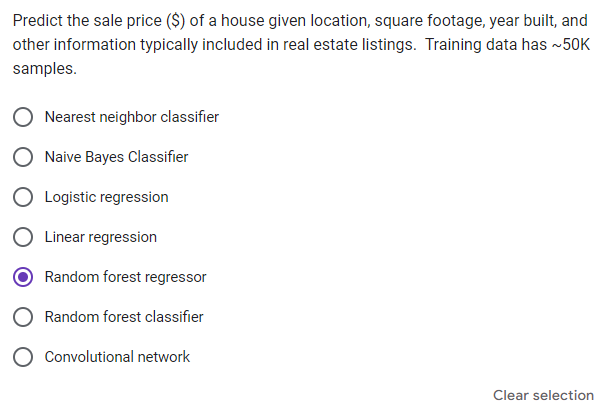 Random forest regressor
Regression problem
Mixed continuous and categorical features
Lots of training data available
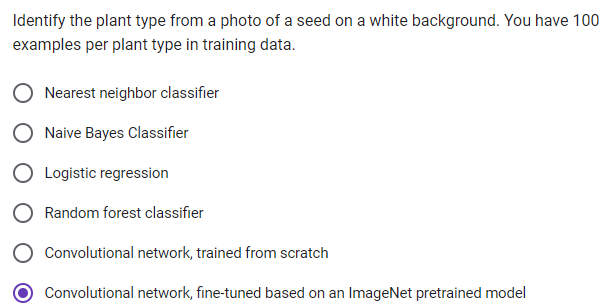 Fine-tuned ConvNet
Image classification (use deep network to take advantage of structured image data)
Limited data, so fine-tuning from pre-trained is much better than training from scratch
Choosing the right tool for the job: answers
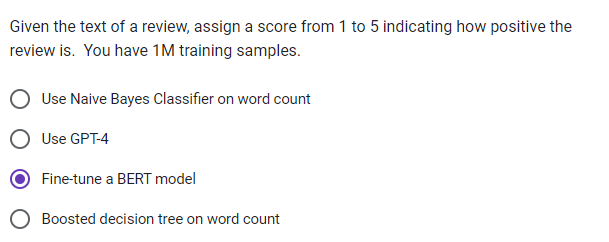 Fine-tune BERT
Using a deep network language model gives more effective features than word count
Plenty of data for fine-tuning
GPT-4 is slow/expensive and not easy to tune
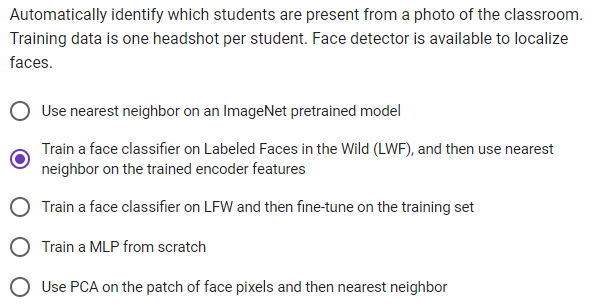 NN w/ LWF-pretrained model
Training a deep network face classifier on a large dataset can provide good features
Only one example per face available, so use nearest neighbor (fine-tuning will overfit)
Choosing the right tool for the job: answers
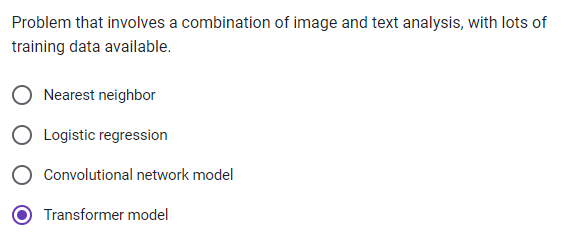 Transformer
Both images and text can be represented as tokens that can be processed together with the transformer
Plenty of data for training
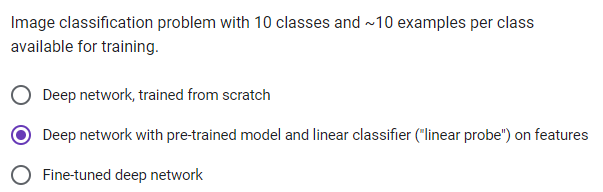 Pre-trained model w/ linear classifier
Use good features from pre-trained model
Probably not enough examples to effectively fine-tune and validate
Where to learn more: courses
Many related 400-level courses, e.g.
CS 412: Data Mining
CS 442: Trustworthy ML
CS 443: Reinforcement Learning (SP)
CS 444: Deep Learning for Vision (SP)
CS 445: Computational Photography  (less focus on learning)
CS 446: Machine Learning
CS 447: NLP (SP)
CS 448: Audio Computing Lab (SP)
CS 449: Robot Perception

Also many 500-level courses, often requiring background in ML and some domain, e.g. 
CS 543 (Computer Vision)
CS 545 (ML for Signals)
CS 598 (Adv Robotics)
CS 562 (Topics in Security and Privacy)
Many relevant 598 options
Where to learn more: try things
Many datasets, github repos, and libraries available

Easy to check out state-of-art in many problems or to try out different related algorithms
ML is changing
Google Trends: AI (2018-2023)
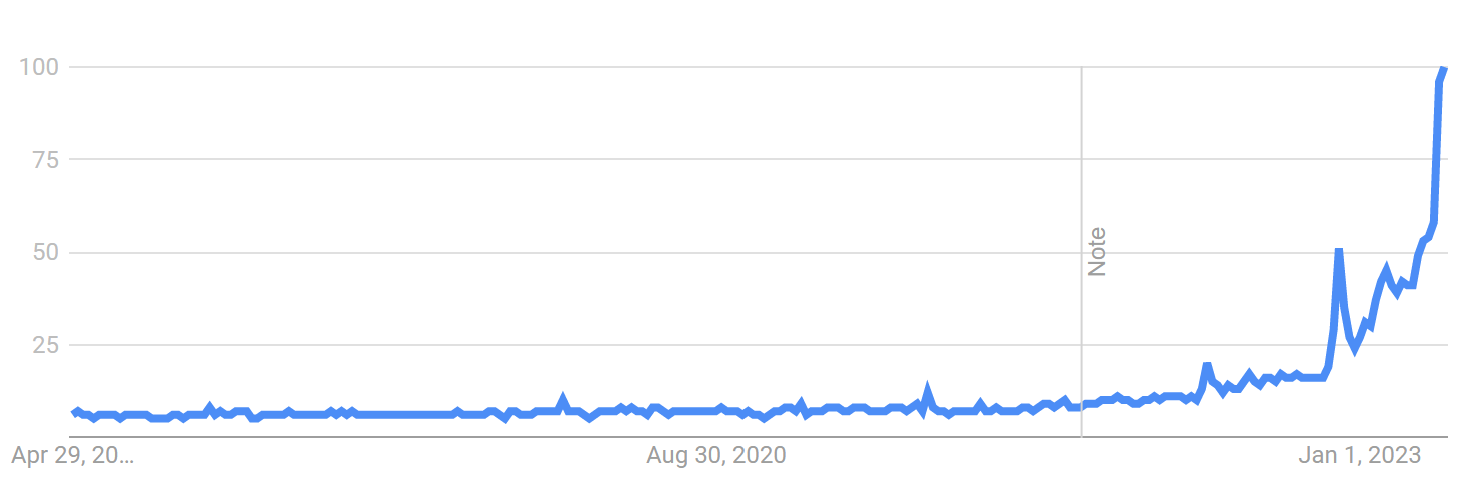 ML is changing
Google Trends: 2018-2024
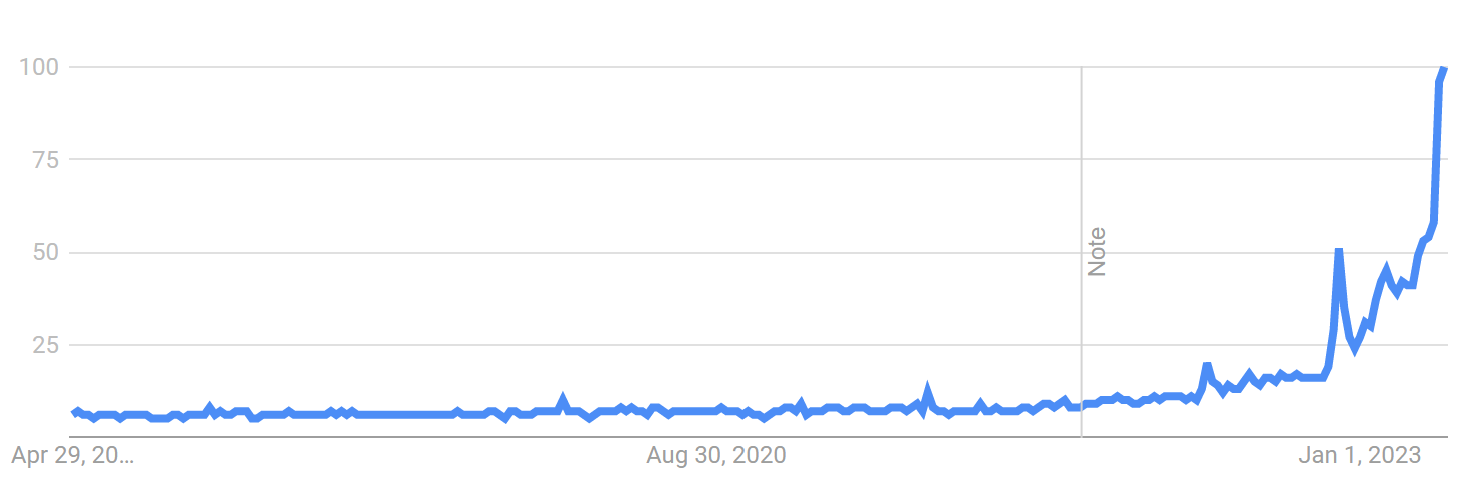 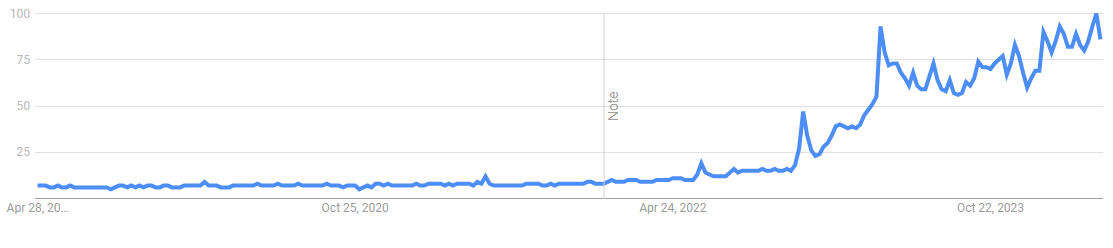 ML is changing
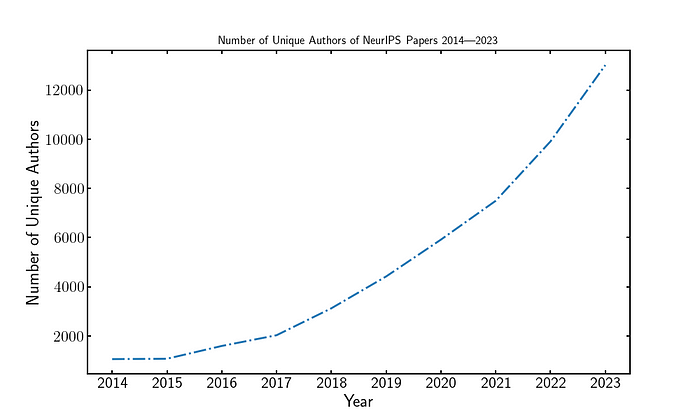 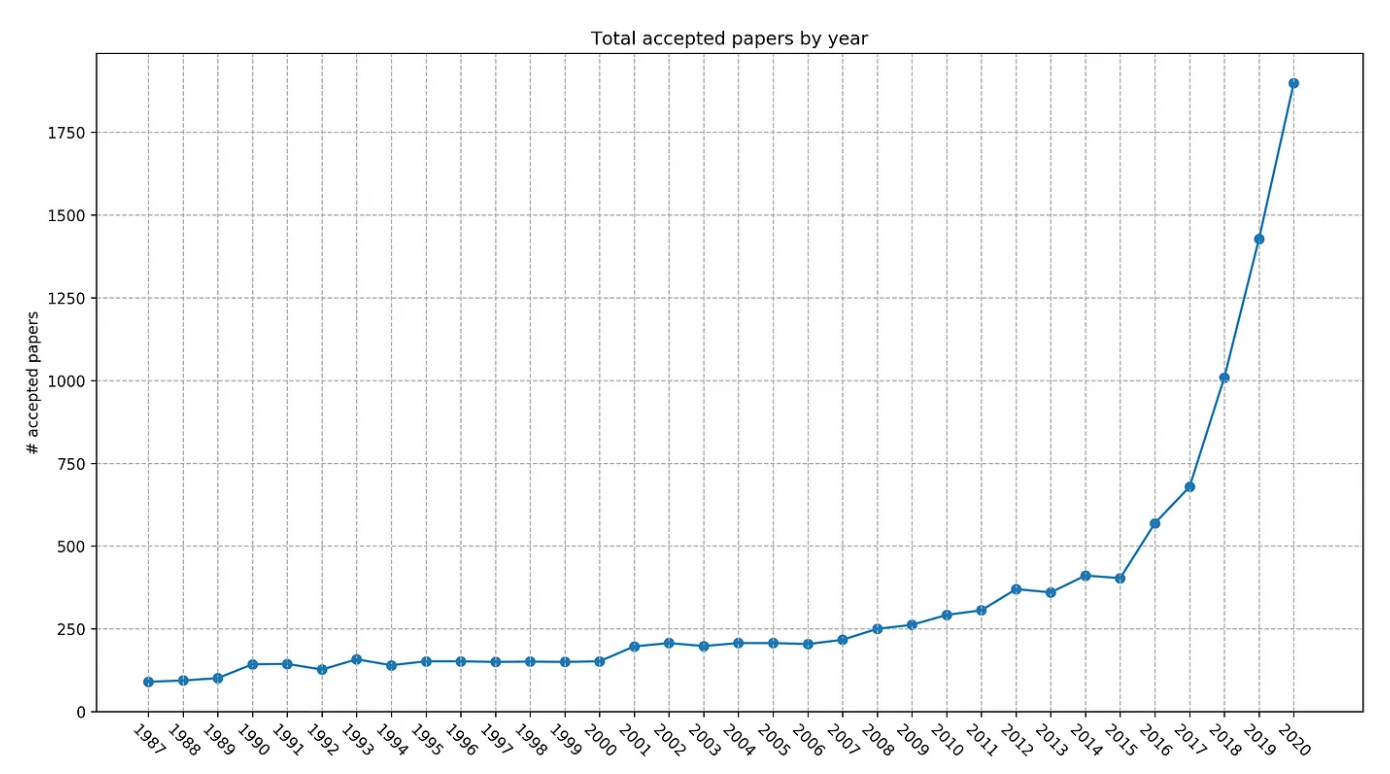 Unique Authors in NeurIPS

Increased from 1,064 in 2014 to 13,012 in 2023

13x growth in in 9 years
Papers published in NeurIPS

2,672 in 2022

3,584 in 2023

10x growth in 10 years
https://medium.com/voxel51/neurips-2023-and-the-state-of-ai-research-2cd2d678e264
ML is changing
Machine learning has been used for decades, e.g. reading addresses for the post office, but it’s now everywhere

Major increases in conference attendance, press coverage, investment by companies, number of authors per paper

Much better infrastructure for ML in terms of libraries and models, as well as tutorials and other online resources

Short-term value in AI is more clear, causing many companies to focus their investments
AI/ML will change the world in unpredictable ways
We have seen transformations of agriculture and manufacturing – AI will transform services
In a three sector breakdown, the first two sectors of raw materials (including agriculture) and production have already been transformed by technology
In consequence, the majority of the workforce has move into services in advanced countries, as well as people working less on average
AI may dramatically transform services, but it’s not clear where the workforce can move

Previous products were predictable; AI, not so
Objects and computer software are under direct control of their users and operate in predictable ways
ML-based products depend on data in non-transparent ways
How to prepare yourself for a fast-changing tech world?
Master the fundamentals
Tools and algorithms change, but the ideas behind them are relatively constant
Fundamentals are math, ability to frame problems computationally, ability to draw insights and predict from data, communication, and empathy
These abilities enable you to learn the latest, design solutions, and apply effectively
Current state of AI/ML
Fundamental ideas of classification and regression are well established and haven’t changed in many years

Recent advances enable integrating lots of data to create powerful predictors/generators

AI capability is still far inferior to humans
Usually requires clearly defined tasks
Cannot perform complex tasks
Requires many examples
Difficult to adapt to new tasks
Future directions for machine learning
Using ML to perform complex tasks
Perform software tasks, such as image editing, drafting slides based on an outline, or summarizing and reporting information from diverse sources
Learn from watching how people perform tasks and through natural training interfaces

Integrating ML into physical devices
IoT, sensors
Robots

Multimodal and broadly knowledgeable AI
Models increasingly defined in terms of input/output modalities rather than narrow tasks
Use vision, language, situation-specific, and broader knowledge to summarize and recommend

Complementary learning systems
Integrate predictive/generative models and retrieval of individual memories and associations
Integrate with planning, task decomposition, and prioritization
One example: Visual Programming
Use LLM to generate code that calls pretrained vision models and functions
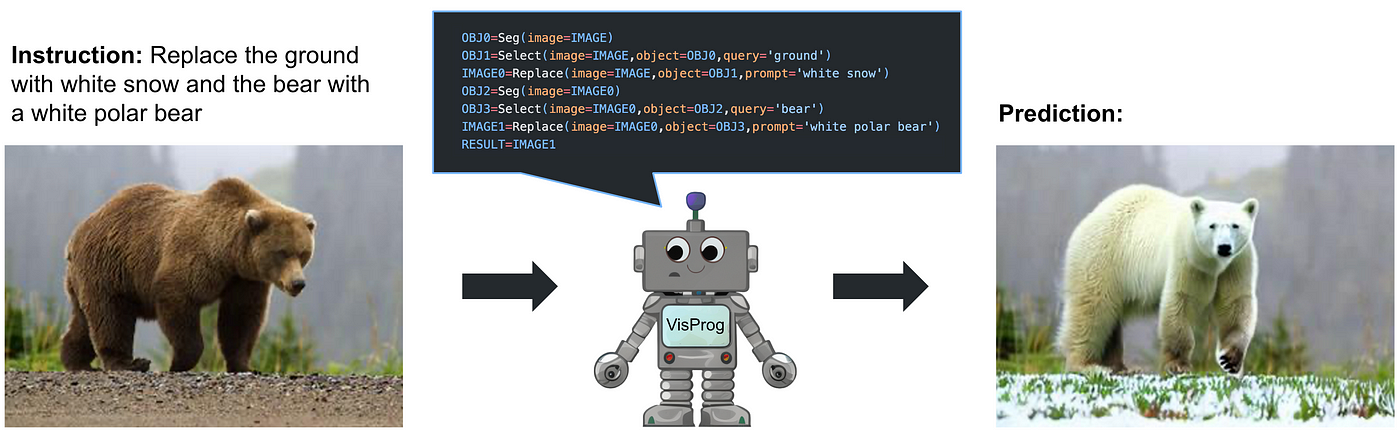 Gupta and Khembavi 2023
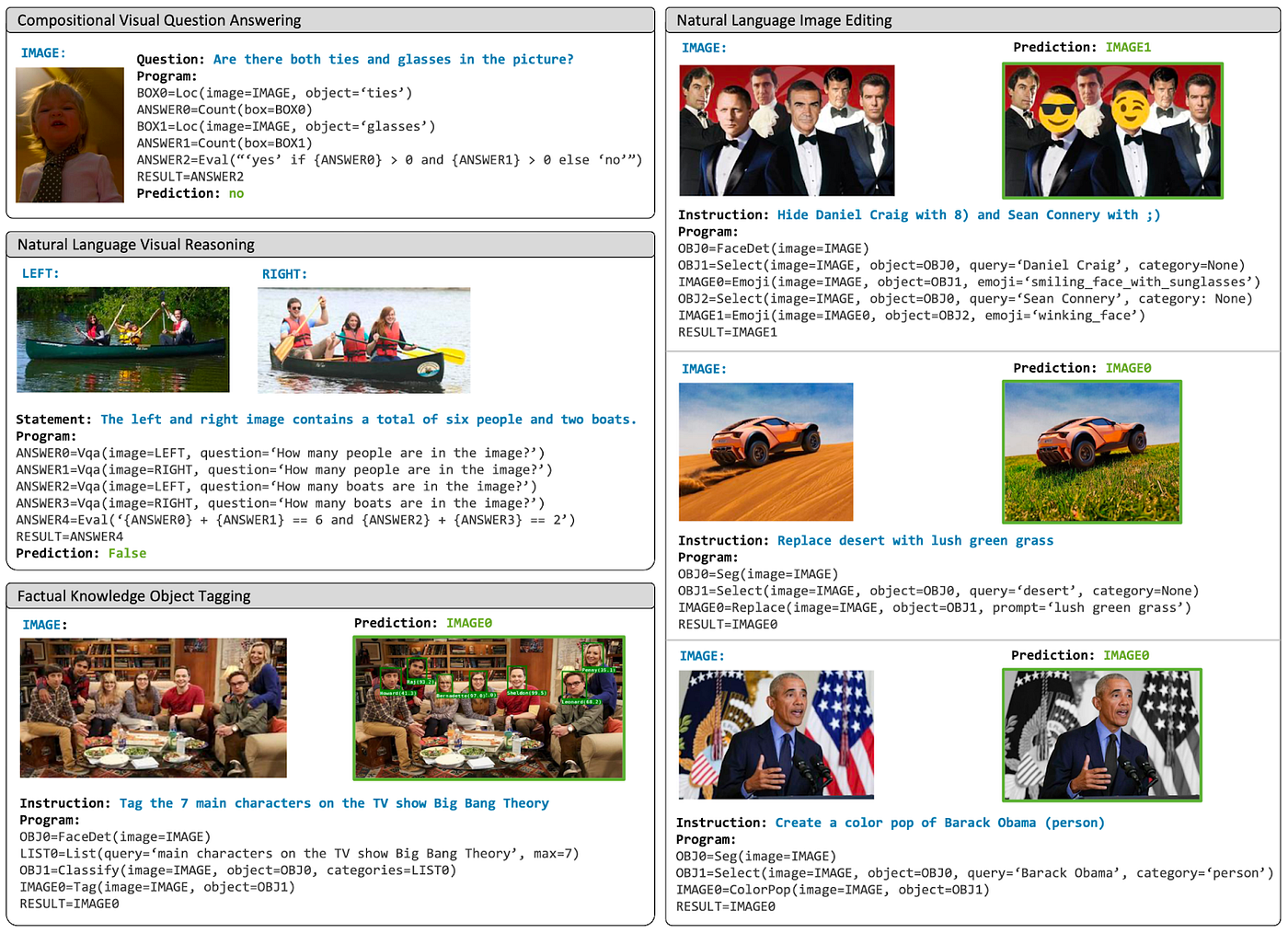 Finishing up the semester
Wed May 1: Final project due at 11:59pm

May 6-8: Final exam 
Covers all material for semester
You may start between 9:30am on May 6 to 10:30pm on May 8


See CampusWire pinned posts for details

Only one more office hour after May 1: Derek’s at 11am on May 6
We will still monitor and respond to CampusWire until the exam period
We will not answer questions during the exam period, unless it pertains to access or technical difficulty with PrairieLearn
ICES Feedback
We put much time and energy into this course

Please take some time to provide ratings and feedback
go.illinois.edu/ices-online    

Good things to know about ICES in general
Considered mainly as a reflection of the instructor and considered for promotions and course improvements
Reflect aspects of the course that are controllable by instructor, e.g. content, structure, and behavior. Can comment on facilities, time, and your external workload, but it’s best not to factor them into overall ratings
Unconscious bias that negatively affects women, people of color, and other nationalities is well documented; try to consciously counter-act it
Thank you to the course staff for all of their hard work to create materials, grade, and answer questions.Thank you for your hard work and engagement!
[Speaker Notes: Have a great summer!]